Year 8 Summer 1Documentary Drama - Knowledge Organiser
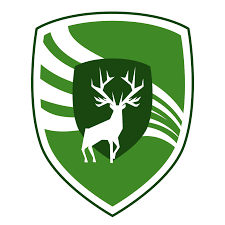 Overview

In this topic, students will create and build roles in an imaginary world where magic is real.
Knowledge & Skills

Role-Play - Rehearsing and planning a scene in a situation or dilemma.

Improvisation - Spontaneous scene and character creation

Characterisation - Creating a character through use of voice and movement.

Cross-cutting - a device to move between two or more scenes staged in the space at the same time.

Narration – ways of telling a story or describing what happens
Cultural Capital Links

Students will develop an understanding of genre characterisation and roles in story and literature – Macbeth, Harry Potter, Narnia. 
Students will be able to explore their creativity, inventiveness and imagination.
Students will make cross curricular links to English, history and music.
KEY STAGE 3 Drama
Assessment

Students will devise a role play exploring narration, cross cutting and mime as dramatic strategies .
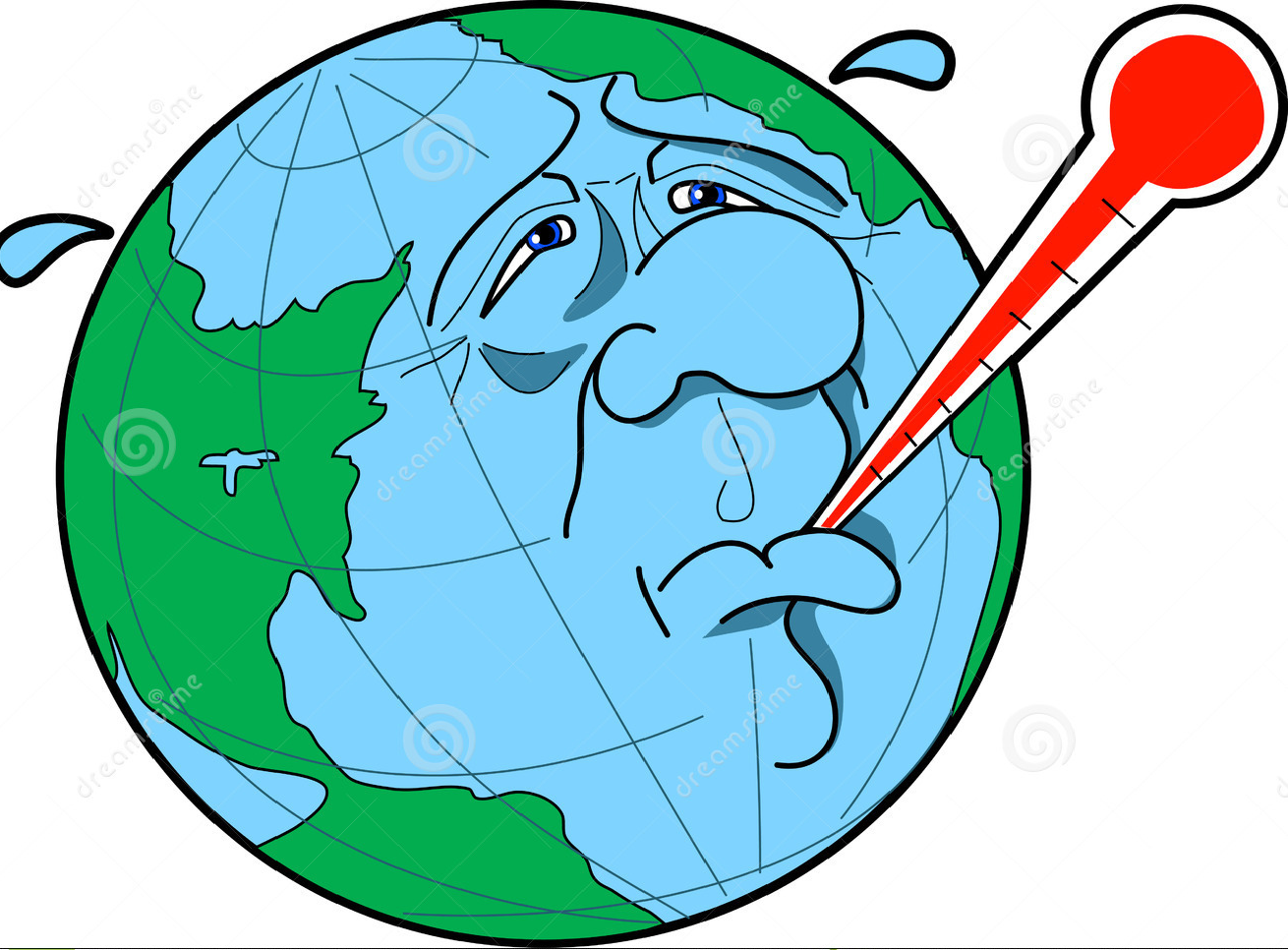 Keywords -  gesture, facial expression, posture, movement, mime, voice, pace, pitch, tone